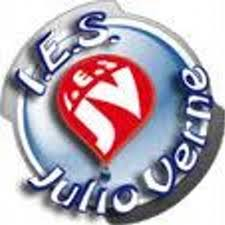 IES JULIO VERNE – LEGANÉS (MADRID)
1.  Adelantarse a los problemas de los alumnos que presentan más dificultades/necesidad ayuda debido a factores socio económicos, familiares, de falta de disciplina, absentismo…
2. Mejorar: actitud, resultados académicos, relaciones en el grupo a través de la Mediación y reducción absentismo.
Tutorías Personales
Alumnado
Reducir miedos y facilitación transición 6º primaria a 1º ESO. 
Implicación familias-escuela.
Formación simultánea: Familias-Escuela- Comunidad (Agentes sociales). 
Alumnos/familias perciben: Remar en la misma dirección.
Familias
Formación
“Entre todos”
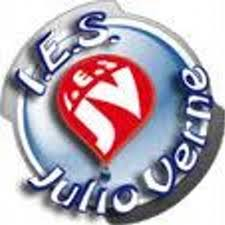 IES JULIO VERNE – LEGANÉS (MADRID)
Mejora: 
1.  Actitud: reducción sanciones. 
          Año 2015-16: 776 sanciones, Año 2016-17: 356.
2.  Resultados académicos: 87% promoción. 
3.  Reducción absentismo: menor número faltas sin justificar
4. Relaciones en el grupo a través de la Mediación: alumno tutorizado ayuda a detectar a otros alumnos susceptibles de recibir ayuda: 11 nuevos alumnos. Aprenden a ayudarse.
Tutorías Personales
Mejora:
Implicación familias: en los tres trimestres, 700 familias de 765 alumnos.
Formación simultánea: Escuela Padres, 175 participantes.
Formación
“Entre todos”